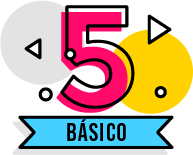 Ciencias Naturales
Aprendo 2: Todo es materia
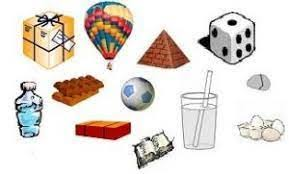 ¿Recuerdas cuáles son los estados de la materia?
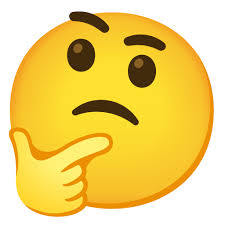 Observa los elementos que hay dentro de la caja y menciona en qué estado se encuentran, recuerda levantar la mano para participar.
Actividad: 

Materiales: botella con 250 ml de agua, 3 vasos de distintas formas y tamaños. 

Paso 1: viertan el agua contenida en la botella en uno de los vasos y registre la forma que adquiere. 

Paso 2: viertan el agua en los otros dos vasos y dibujen  la forma que adquiere el liquido en cada caso.
Actividad: 

1.- ¿Qué ocurre con la forma del agua al cambiarla de un recipiente a otro? 

2.- ¿El agua tiene masa? ¿Cómo los saben? 

3.- ¿Cómo se puede medir la masa del agua? 

4.- ¿En qué situaciones es necesario medir la masa del agua?
Tarea:
 Medir la masa de tu cuerpo
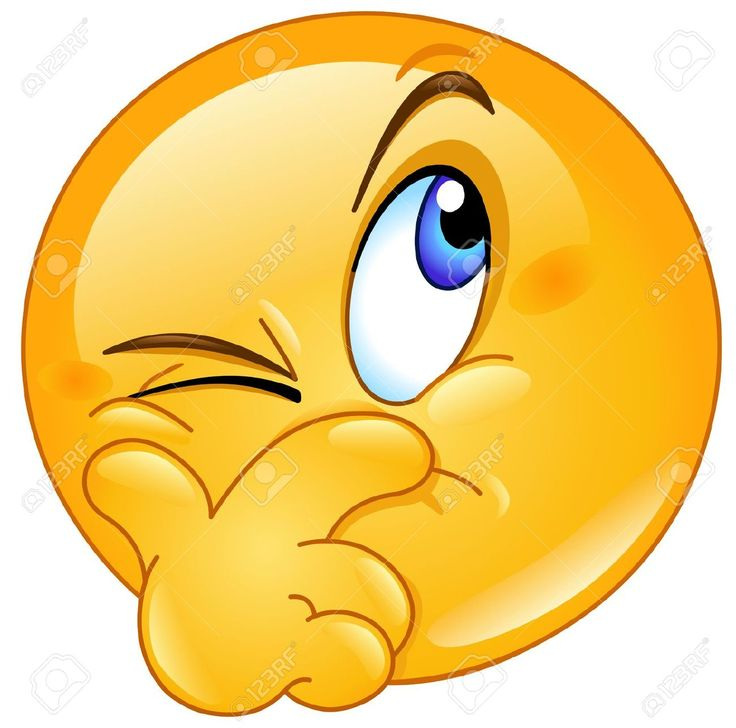